The Welfare State in the presence  Globalization and Aging Forces
Assaf Razin 
                   October 2018
Summary
Globalization, in the form of trade, migration, and financial flows, typically increases income inequality. However, this paper demonstrates that the welfare state spreads the gains from trade to almost all income groups, thereby reducing inequality. In this way, the welfare state, financed by labor and capital taxes, is able to survive international tax competition brought about by financial globalization.
Immigration is one of the political-economy based ways to help finance the welfare state, particularly in ageing societies. The immigration policy, a political-economy based process that helps resolve inter- and intra-generational conflicts, can regulate the skill mix and the volume of immigration, so as to sustain the welfare state.
Globalization and Redistribution
Financial globalization shifts the tax burden away from mobile-capital  income to immobile-labor income,  diminishing provisions of the social benefit. Could  the scaled down welfare state spread gains from trade to all?
China and Trade GlobalizationChina’s emergence as a great economic power has induced a significant shift in the patterns of world trade, with major effects on income inequality in its trade partners.
Import competition from China
Import competition from China was a major force behind both reductions in US manufacturing employment.  
However, import competition from China did not have large aggregative effects in the United States, but it had substantially different employment repercussions in different commuting zones. The relative reductions of employment were regionally concentrated.
Trade in Goods and Redistribution
Even though trade globalization exerts  significant effects on industry composition and on the labor market but it does not  typically  trigger changes in  redistribution policies.
China and the Foreign Direct Investment
By 2017 China is one of the  most important FDI source, and destination, among developing countries, behind economically more advanced economies such as the EU, Hong Kong, South Korea, Taiwan and Singapore.
China’s  Inward and Outward FDI
Chinese Inward FDI as percentage of GDP has been:   13.7  in 2014,   10.9  in 2015,  12.1 in 2016, and   12.6 in 2017.  Chinese  Outward FDI  as percentage of GDP has been:    2.4 in 2014,   9.8 in 2015,  12.1 in 2016,  and 12.6 in 2017.
The Literature
The economic relation between globalization and income inequality has been mostly studied from the perspectives of the international-trade paradigm.
Inter-industry Trade and Inequality
Standard economic analysis predicts that increased U.S. trade with unskilled labor–abundant countries should reduce the relative wages of U.S. unskilled labor, Stolper and Samuelson (1941).
However, Krugman (2008) points that a slew of empirical studies in the 1990s found only a modest effect.
Intra-industry trade and Inequality 
Yeaple (2005) demonstrates that a reduction in variable trade costs prompts more firms to adopt the better technology in the differentiated product sector. Most-able workers among those who operate with the inferior technology switch employment to firms who operate the more advanced technology, and wage premium rises,
Helpman (2018):“…as shown by Kletzer (2001), workers who lost employment between 1979 and 1994 as a result of import competition were not very different from workers who lost jobs for other reasons, such as automation or shifts in demand.
For this reason, it is necessary to build safety nets for workers who lose jobs, independently of whether the job losses are caused by foreign competition.  This is a major challenge for public policy (p.174).”
Helpman (2018) concludes that the aggregative effects (as distinguished from regional-industry effects) of international  trade on skilled-unskilled wage gap are limited.
Trade-globalization and wage inequality
The US rise of the college wage premium is explained by technological progress (biased towards skilled labor); the decline of the power of  labor unions,  that were behind strong industrial wages; only partly the result of trade globalization.
Financial Globalization: Recent Trends
Deviations from Long Term  Arbitrage
Source: Stats Bureau, FERD, World Bank, Real-exchange-rate adjusted, yields on three-month government bonds for Israel, Canada, Germany and the United Kingdom, and the yields on three-month US government bonds.
Real Interest Rate Adjusted
 for Real Exchange Rate Changes (US benchmark)
Financial Globalization is a “tax problem”
First, it will make it harder for a country to tax a business much more heavily than its competitors. 
Second, globalization makes it hard to decide where a company should pay tax, regardless of where it is based. This gives them the companies plenty of scope to reduce tax bills by shifting operations around or by crafting transfer-pricing.
Third, globalization  nibbles away at the edges of taxes on Individuals. It is harder to tax personal income because skilled professional workers are mobile.
NATURAL EXPERIMENT: Tax Competition and  the Single Market (goods and financial assets)  in Europe
The creation of EU is  a rare “Natural Experiment” to study the  effects of international capital market integration on capital income taxation. The statutory tax rates have indeed declined between the 1970s and the 2000s by 11 percentage points (Germany) to 26 percentage points (Ireland)..
EU  Launch and  Hall-Jorgenson Effective Marginal Corporate Tax Rates
The 2017 US CORPORATE TAX CUT
Corporate Rate Cut;
Repatriation of foreign profits;
Source-based (territorial) international tax system.
A trigger for a new wave of international tax competition?
Hall-Jorgenson Effective Marginal Corporate Tax Rates
Hall-Jorgenson Effective Tax Rates on Corporate Income: Selected EU Countries
Single European Market and Social Benefit Cuts
Caminada et al (2010) explored EU welfare-state indicators.  They employed a variety of indicators of social protection: social expenditures, both at the macro and at the program level, replacement rates of unemployment, and social assistance benefits and poverty indicators. Together, these indicators may provide a relatively broad picture of the evolution of social protection in the EU.
They linearly regress the annual growth rate of several social protection indicators on the initial level of the social protection indicator at the beginning of the period.
Initial level of public social expenditure prior to the creation of the EU, has a negative effect on the on EU provision of public social services well after EU has been established.
The convergence hypothesis to test is that convergence coefficient β is negative. Convergence towards the bottom of Public Social Expenditures in EU‐15 between 1985 and 2003
(Estimation Controlled for 
Cyclical and Demographic Effects)
A Welfare-State, Financial-Globalization Model
The Model
Assumptions
 (1) open economy, which responds to tax policies in the rest of the world. 
(2) A single all-purpose good can serve for consumption and capital investment.
(3) Individuals live for two periods (“present” and “future”), so that there are essentially two consumption goods: present consumption and future consumption. Individuals can direct their savings to home or, with a cost,  abroad. 
(4) Two types of factors of production- homogeneous capital and skill-heterogeneous labor. Labor is non-mobile whereas as capital is mobile.
Welfare-State  System
(1) Proportional taxes on labor income and domestic capital income (2) Uniform social benefit in cash or in-kind.
(3) Residents pay taxes on their foreign-source income to foreign governments.
(4) The domestic tax-transfer policy is determined by majority voting.
Capital Flows: International Arbitrage
Initial Wealth Endowments
Production side
Labor Supply
Domestic Factor Prices
Savings Domestically and Abroad
Utility Functions
Consumption
Resource Constraints
Majority Voting
Analytical Exercise
Absence of Welfare State: A Benchmark Case
Aggregate domestic investment : The case of no Tax and Transfer system
Aggregate investment abroad : The case of no Tax and Transfer system
As domestic capital falls with financial globalization, the rate of return of domestic capital rises and the wage rate falls.
Wages and Return to capital: The case of no Tax and Transfer system
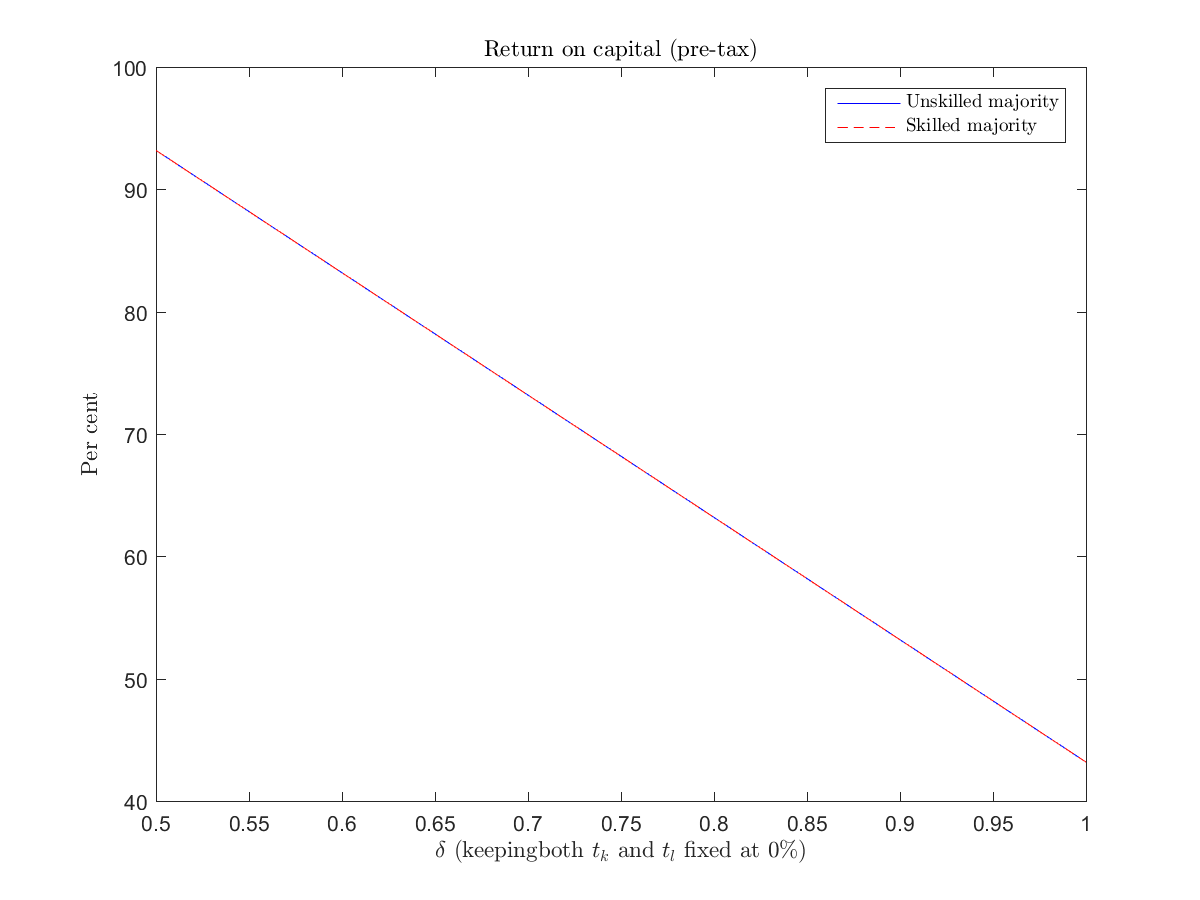 High-killed-wealthy: Utility  gains
Low-skilled-poor: Utility  losses
Inequality rises (Labor skilled economy; Labor low-skill economy
With no welfare system at play, the consequences of  the financial globalization are:
The high skill-rich individual gain,
 The low-skill poor lose. 

Consequently, income inequality worsens.
The Financial-Globalization Regime With the Welfare-State
As expected, globalization shift saving destination away from home and into the foreign markets. The relative magnitude of the shift is stronger when unskilled are majority
Globalization Reduces Stock of Domestic capital
levels of social benefit: comparing unskilled as majority to Skilled as majority
Social benefits under the two political-economy and Labor-Productivity Regimes
There are two forces at play. 
On the one hand, the tax rate is higher under a low-skill majority. 
On the other hand, the economy is less productive when the low-skill labor is the larger component of the labor force. This force reduces the total  tax revenue. In our simulations, the second effect dominates. As a result, the social benefit  (b) is lower under the low-skill regime.
The Gains-from-trade Argument
For an existence of Pareto improvement to be generated in a multi-consumer economy there it is an essential to have a specific way for the redistribution policy, so as to compensate the losers by taxing the winners. However, our model’s redistribution system is constrained by who is the majority, low-skilled or high-skilled.
High-Skilled Worker’s utility level
Low-Skilled  worker utility level
Caveat
What are the gains are for the low-skilled workers that offset the reduction in benefits? Low-skilled are getting a higher rate of return on their savings, due to greater access to world markets.
High-Skilled Majority: Two conflicting forces at play
1
Return on savings r of low-skilled rises ,
Wages and social benefits fall.
 If low-skilled  initial endowment (wealth) is sufficiently low, or if the low-skilled have preferences that lead them to save much less relative to their endowments than the high-skilled, then the gains-to-all result might not hold.
Role of the Welfare State
Nevertheless, the welfare state system, either under the high-skilled regime or under the low-skilled regime, acts as a device that compensates the loser at the expense of the winner in a way that financial globalization generates in effect Pareto improving changes.
Role of labor-labor and labor-capital Input Substitution
Recall that we  assume perfect substitution between the two labor skill types and complementarity between capital and labor. If there is complementarity- relation between all factors of production (Krusell et al (2000) , our result is still valid. who analyzed US data, decompose capital into equipment and structures.
Migration, Welfare State and  Aging
The Fiscal Burden Hypothesis vs the Magnet Hypothesis
Razin and Wahba (2015) examine two hypotheses associated with migration skill mix: the fiscal burden hypothesis and the magnet hypothesis. The former asserts that under host-country migration policies the rise in the generosity of the welfare state will skew the skill mix toward skilled migrants because they can ease fiscal burden. The other hypothesis asserts that under free migration would-be low-skilled migrants will be more attracted to the welfare state, so that a more generous welfare state will have its skill mix skewed toward the low-skilled migrants. Accordingly, they investigate the effect of welfare state generosity on the difference between skilled and unskilled migration rates, and the role of mobility restriction in shaping this effect. They utilize the free labor movement within the European Union plus Norway and Switzerland (henceforth referred to as EUROPE, or EUR) and the restricted movement from outside EUROPE in order to compare the free-migration regime to the controlled-migration regime. Using bilateral migration movements, and splitting the sample among flows within EUROPE and flows from outside EUROPE, they identify the migration regime effect.
The Generosity of The Welfare State and the Skill Composition of Migration: Free versus Controlled Migration, selected variables[1
]
[1] Io,d is an index function which assumes a value of zero when (o,d) belong to the first category (free migration within the EUR countries) 
and a value of one when (o, d) belongs the second and third categories (controlled migration). ϵt is the residual variable. 
The dependent variable in this equation (DMo,d*) captures the skill composition of migration (a higher value indicates a composition 
tilted in favor of the high-skilled). The value of DMo,d* in the estimation consists of the changes in the 
values of the components mo,di and Poi (i=s,u) defining DMo,d in equation (6.1) between the year 2000 and the year 1990. 
The explanatory variables consists of the social benefit in the destination country and a bunch of other control variables. 
In a free migration regime  (Io,d=0), the effect of the social benefit on regime skill composition of migrants is given by the parameter βζ.
In a controlled migration regime (Io,d=1) , this effect is given by the sum β3+β4.
The dependent variable DM in table 3 is defined by the difference between high-skilled and low-skilled migration rates as follows
DMo,d=mo,dsPos-mo,duPou 					
Where the (o,d) stands for the origin-destination pair and s,μ refer to high-skilled and low-skilled. Accordingly,  mo,di is
 the stock of migration from origin country o to destination country d of skill level i=s,u. Poi is the total stock of individuals of skill
 level i=u,s in the origin country o.
RAZIN-SADKA-SUWANKIRI OVERLAPPING GENERATIONS MODEL
There are three distinct voting groups: skilled workers, unskilled workers, and old retirees. The essence of inter- and intra-generational redistribution of a typical welfare system is captured with a proportional tax on labor income to finance a transfer in a balanced-budget manner.
The skilled workers are net contributors to the welfare state whereas the unskilled workers and old retirees are net beneficiaries.
Political Economy
There are a clear ‘left’ group, a ‘center’ group, and a ‘right’ group. 
The left group consists of the old native-born and the old first-generation immigrants (both skilled and unskilled) who earn no income and wish to extend as much as possible the generosity of the welfare state. They prefer to admit as many skilled immigrants as possible to help finance the generosity of the welfare state. 
The right group consists of the native-born skilled workers who bear the lion’s share of financing the welfare state and wish therefore to downscale its generosity as much as possible.
Preferences of the old retirees
The preferences of the old retirees are simple. If the old cohort is the largest, it wants maximal welfare social benefits; that is, taxing up to the Laffer point. They also allow the maximum number of skilled migrants into the economy in order to benefit from their tax contributions.
The unskilled young are net beneficiaries of the welfare state. Clearly, the unskilled workers also prefer a migration policy that lets in skilled immigrants (due to their contribution to the welfare state). Nevertheless, the unskilled also pay taxes. Hence, the preferred tax rate of the unskilled voters must be smaller than the Laffer point. How many they will let in depends on a simple tradeoff. They weigh the future social security benefits against the tax burden in the present.
The attitude of the right  group toward skilled immigrants is subject to two conflicting considerations. On the one hand, they benefit from the contribution of the skilled immigrants to the financing of the welfare state, which alleviates the burden on them. On the other hand, they are aware that the offspring of the skilled immigrants will vote to downscale the generosity of the welfare state in the next period, when the members of this right group turn older and benefit from the generosity of the welfare state. 
The fact that the fertility rate of immigrants is larger than the native-born amplifies this consideration.
The Center Group
The center group consists of the native-born unskilled young. They do like the generous welfare state, but not as much as the old do because they also pay for it. They like it more than the native-born skilled young do, because they pay less for it –making them net beneficiaries. With respect to immigration, they (like the native-born skilled young) face two conflicting effects. On the one hand, they would like to admit skilled immigrants who contribute positively towards the finances of the welfare state in the current period. But, on the other hand, they are concerned that the skilled offspring of these skilled migrants will tilt the political balance of power in favor of the skilled in the next period; and, consequently, against the generosity of the welfare state. The center group is more pro-skilled immigrant than the left group, but similar in attitude to the right group.
Effect of Aging
Aging, the rise in the share of retirees, will increase the likelihood of a left leaning coalition and increase in the flow of skilled immigrants and a rise in the generosity of the welfare state.
Summary
1. The welfare state, although politically controlled by self-interest majority, is a  key to the spread of financial- globalization gains to all.
2. As the share of the elderly in the population rises when the population ages; their political clout would strengthen the pro welfare-state coalition. Similarly, one would expect this coalition to gain more political power as more low-skill migrants are naturalized. Aging tilts the political power balance in the direction of boosting the welfare state, imposing a growing burden on the existing workforce, by allowing more immigration. Aging plausibly also tilts the political power balance in favor of larger capital-income financed welfare state.
Summary
Financial globalization cushioned by welfare-state redistribution  generates a Pareto improvement: Both skill types, regardless of who form the majority, benefit from financial globalization, provided that unskilled-poor own some minimum stock of  capital.
THANK YOU
International migration and income distribution policies
Ottaviano and Peri (2012) calculate the effects of immigration on the wages of native US workers of various skill levels in two steps. They find that there is a small but significant degree of imperfect substitutability between natives and immigrants which, when combined with the other estimated elasticities, implies that in the period from 1990 to 2006 immigration had a small effect on the wages of native workers with no high school degree (between 0.6% and +1.7%). Immigration has first order effect on redistribution policy.
Unique immigration episode
Razin (2018a, b) addresses the impact of migration on income redistribution policy.
The exodus of Soviet Jews to Israel in the 1990s was a unique event. The immigration wave was distinctive for its large high-skilled cohort, its quick integration into the domestic labor market, and its unprecedented election participation rate. The wave of immigration changed the entire economic landscape. It raised productivity, underpinned by the information technology surge, and had a significant impact on income inequality. The extraordinary experience of Israel, which absorbed three–quarters of a million immigrants from the Former Soviet Union within a short time, is also relevant for the current debate about winners and losers from immigration.
An exogenous wave of Skilled Immigrants: Immigrants do not vote on redistribution
An exogenous wave of Skilled Immigrants: Immigrants do vote on redistribution
Conclusion
Financial globalization triggers tax competition among countries and the possibility of a ‘race to the bottom'. This can chip away at the domestic tax base, and the reallocation of international capital is likely to result in the downscaling of the scope and size of redistribution under the welfare state. We argue, however, that even a reduced welfare state can still act as a device to compensate the losers from financial globalization losers in a Pareto-improving way.
THANK YOU!
The Welfare State and Migration Forces
Migration cum redistribution  forces in  history
Migrants from Europe (the Old World) formed the United States (the New World). Naturally, migration to this new world was not restricted. Note that at this point the redistribution by the federal and state governments was almost nil. 
Milton Friedman is widely quoted for having stated that free immigration is simply incompatible with a welfare state.
Women's suffrage
The 19th Amendment to the U.S. Constitution granted American women the right to vote, a right known as women's suffrage, and was ratified on August 18, 1920. In general, changes in institutional arrangements regarding voting rights can produce sudden and significant changes in the relative income position of the decisive voter. 

Meltzer and Richard (1983), using U.S. time-series data for the periods 1937 and 1946–76, reported evidence that growth in governmental outlays for many redistribution policy items was due, at least in part, to a decline in median income relative to mean income.
Social Expenditures per capita in the U.S. and selected EU countries, 1980-2010
Notes:
Constant PPP 2000 prices
Public and mandatory private social expenditures
Source: OECD library
The Stocks of Migrants, by Education- Level, Attendance, U.S. and the EU 15, 1990 and 2000
Education-Level                                     EU-15                                               U.S.
(By Percentage of Total)                    1990   2000                                        1990   2000
 
Primary                                               59        48                                             26      22
 
Secondary                                          24        28                                             31      36
 
Tertiary                                               18        24                                             43      24
                                                          100      100                                           100    100
 
Source: International Organization for Migration (IOM) and OECD.
Comparing the US and the EU migration-redistributive policies: differences in the federal-fiscal systems
An economic  union typically has free migration among its member states. To the extent that it does not have fiscal coordination among its member states it may succumb to the downward pressures on member’s welfare state via labor income tax competition.




Razin and Sadka (2014)  assume that the union-member countries compete with each other in the attempt as high as possible utility level for the majority; in the sense that each country determines its fiscal policy variables (i.e. labor income tax, capital income tax, social benefits) independently of the other union-member countries, taking their policies as given (a Nash-equilibrium).
Regulated Migration vs Free Migration
Jeff Sachs (2017) put this succinctly when he said: “If people were told that they could move, no questions asked, probably a billion would shift around the planet within five years, with many coming to Europe and the US. No society would tolerate even a fraction of that flow. Any politician who says, ‘let’s be generous,’ without saying—‘we’re not going to let the doors wide open’ will lose.” Rational and generous policy that also resonates politically will not eliminate national borders altogether. Rather, it will set calls for limits on flow of migrants.
Regulated Migration vs Free Migration:The fiscal burden hypothesis vs.  The magnet hypothesis
Razin and Wahba (2015) utilize the free labor movement within the European Union plus Norway and Switzerland (henceforth referred to as EUROPE, or EUR) and the restricted movement from outside EUROPE in order to compare the free-migration regime to the controlled-migration regime. Using bilateral migration movements, and splitting the sample among flows within EUROPE and flows from outside EUROPE, they identify the migration regime effect.
EUR & DC        EUR & LDC                    to EUR              to EUR
Coordination/competition comparison may offer some explanation to the differences between the U.S. (coordination through federal government) and the EU (competition with no federal government) with respect to the size (generosity) of the welfare state. Indeed, Razin and Sadka (2014) finds that fiscal coordination among member states tends to diminish the size of the welfare state. 

It is still true in the model that that even though easier capital-market accessibility tends contract the size of the welfare state.
Israel’s Globalization and the Decline of the Welfare State
In  the late 1990s and early 2000s Israel’s real interest rate, adjusted for real exchange rate converged to the US real interest rate; implying that Israel financial markets integrated significantly into the world financial markets
Source: Stats Bureau, FERD, World Bank, Real-exchange-rate adjusted, yields on three-month government bonds for Israel, Canada, Germany and the United Kingdom, and the yields on three-month US government bonds.
Real Interest Rate Adjusted
 for Real Exchange Rate Changes (US benchmark)
Immigration and Redistribution: Regressive tax-transfer policy Triggered by High Skill Migration Inflow
Razin and Sadka (2017) provide a stylized general equilibrium model of Israel’s immigration story, to understand better the balance of the political-economic forces at play, and to identify winners and losers (the model is based on Meltzer and Richard 1981 and Razin et al. 2002a,b).
Razin and Sadka (2017) assume two labor skills, unskilled, u, and skilled, s. Immigrants come with no capital. The native-born population's distribution of income depends on heterogeneous cost of education, and human capital investment. There is an upward sloping supply function for each skill group, depending on the income accorded to immigrants in the destination country.
Israel’s corporate tax revenue, as a share of total revenue, decreased, whereas payroll tax revenue rises
Composition of Tax Revenue: 2000 vs 2015
The Model’s exercise
The Model’s exercise is to shift the supply curve for skilled workers and to trace out the changes in a political economy equilibrium, where immigrants can vote on the generosity of the welfare state by a majority vote on taxes and social benefits. Following the supply-side shock of skilled migration, the unskilled native-born lose their dominance to the skilled migrants, who are now dictating their most-preferred regressive tax-transfer policy.
Winners and Losers
A Counter-factual